MANDIBULAR LATERAL INCISORS
Dept Of Dental Anatomy, Embryology & Histology
Purpose Statement
At  the end of the lecture student should be able to describe various aspects of mandibular lateral   incisors, enumerate identifying features of mandibular lateral incisors, enlist differentiating features between right and left  Mandibular lateral incisors
Learning Objectives
At the end of the lecture the student should be able to
CONTENTS
Enlist the chronological features of mandibular lateral incisors 
Describe Various aspects of mandibular lateral   incisors
Enumerate Identifying features of mandibular lateral   incisors
Enumerate Differentiating features between right and left      mandibular lateral   incisors
To carve permanent mandibular lateral incisors
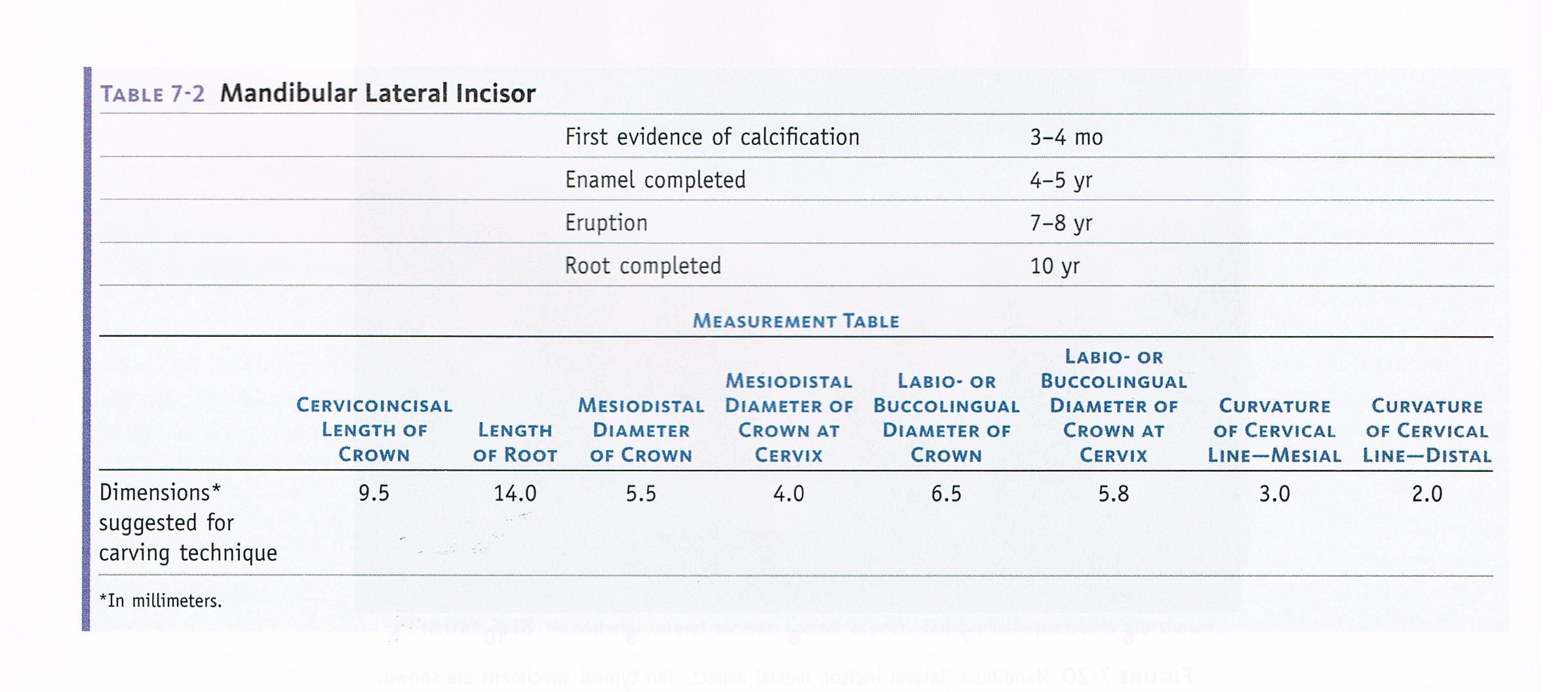 LABIAL & LINGUAL ASPECTS
MESIAL AND DISTAL ASPECTS.
Mesial side of the crown is often longer than the distal side, causing the incisal ridge which is straight to slope downwards in a distal direction.
The distal contact area is more towards the cervical than the mesial contact areas.
INCISAL ASPECT
The incisal edge follows the curvature of the mandibular dental arch giving the crown of the mandibular lateral incisor the appearance of being twisted slightly on its root base.
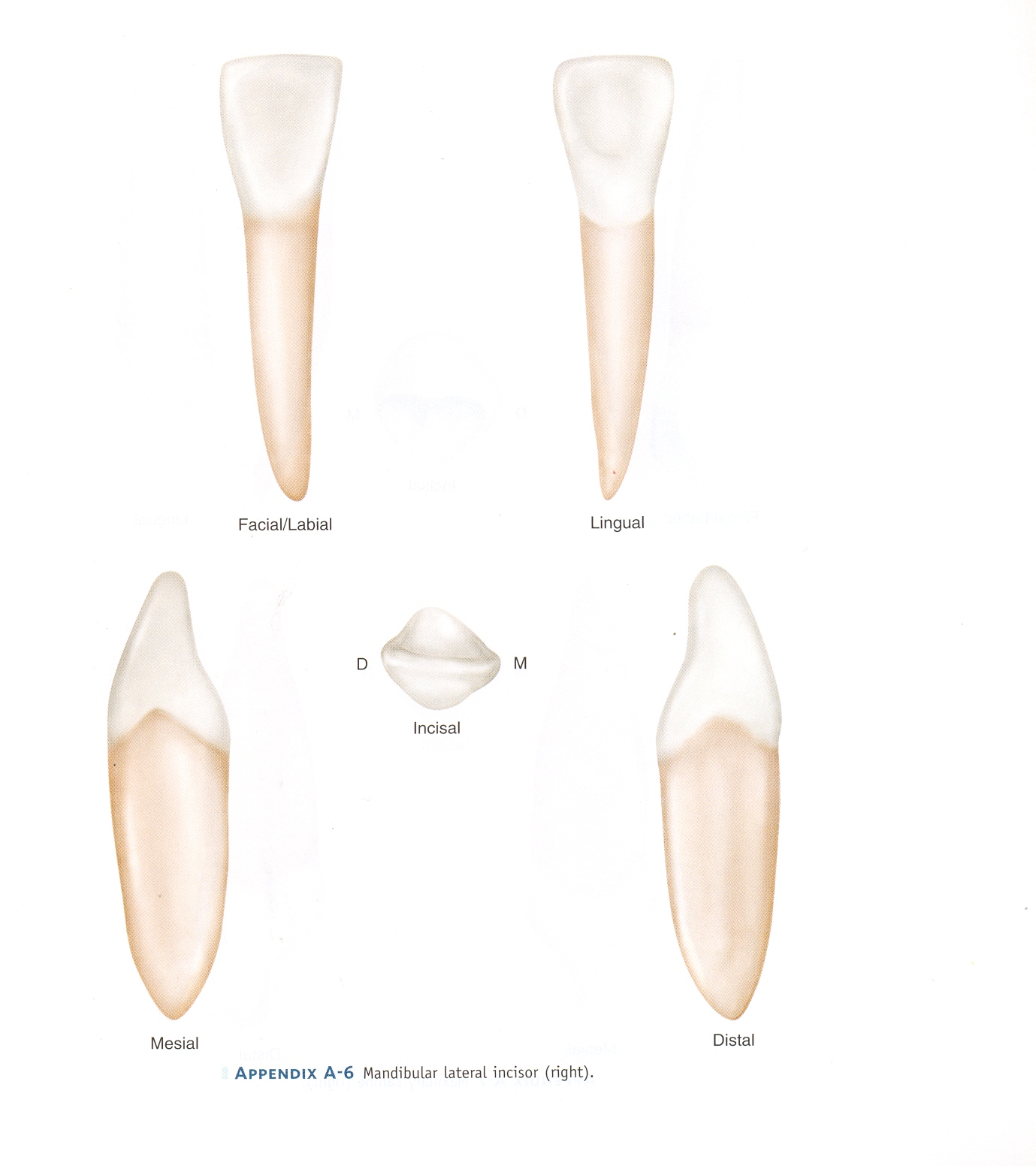 Summary
Various aspects of mandibular lateral   incisors
 Identifying features of mandibular lateral incisors
 Differentiating features between right and left  maxillary lateral incisors
BIBLIOGRAPHY
Wheeler’s Dental Anatomy, Physiology and Occlusion  Ash, M. M. 6th edition.
Oral Development and Histology  Avery, j. K.1st edition.
Color Atlas And Text Book Of Oral Anatomy, Histology Berkovitz, B. 1ST edition.
Orban's Oral Histology and Embryology  Bhaskar, s. N.11th edition.
Oral Histology : Development, Structure and Funct Tencate, a. R. 4th edition.
Dental Embryology, Histology & Anatomy. Marry Bath- Balogh Inergaret. 2nd edition.
Thank You